申报调整医保支付范围
阿加曲班注射液
商品名：麦洛畅
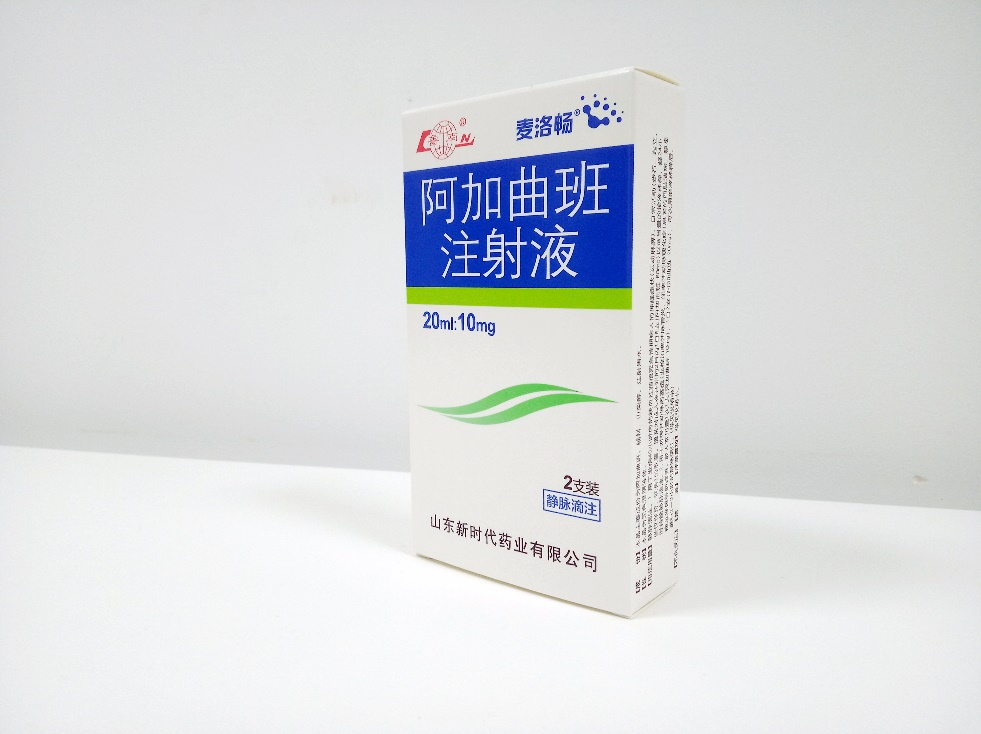 山东新时代药业有限公司
4
1
药物基本信息
创新性
目 录
Contents
2
5
安全性
公平性
3
有效性
1. 药品的基本信息
通用名称：阿加曲班注射液
注册规格：20ml:10mg
中国大陆首上市时间：2002年
目前大陆地区同通用名药品的上市情况：进口1家、国产9家（过评4家）
全球首个上市国家及上市时间：1990年，日本是否为OTC药品：否
参照药品建议：支付范围调整意向：医保支付范围与说明书适应症一致。
1. 药品的基本信息
用法用量：
1. 发病48h内的缺血性脑梗死急性期病人：开始2日6支/天，24h持续滴注；其后5日2支/天，早晚各一次；
2. 慢性动脉闭塞成人用量：1支/次，1日2次。
适应症：
1. 用于发病48h内的缺血性脑梗死急性期病人的神经症状（运动麻痹），日常活动（步行、起立、坐位保持、饮食）的改善；
2. 用于对慢性动脉闭塞症（血栓闭塞性脉管炎、闭塞性动脉硬化症）患者的四肢溃疡、静息痛及冷感等的改善。
疾病基本情况：
慢性动脉闭塞症按发病原因可分为动脉粥样硬化性和非动脉粥样硬化性闭塞症（如血栓闭塞性脉管炎），按临床症状表现部位可分为颈动脉闭塞、冠状动脉闭塞、下肢动脉硬化闭塞、周围动脉闭塞等。
下肢动脉硬化闭塞症：由于动脉硬化造成的下肢供血动脉内膜增厚、管腔狭窄或闭塞，病变肢体血液供应不足，引起下肢间歇性跛行、皮温降低、疼痛、乃至发生溃疡或坏死等临床表现的慢性进展性疾病，为全身性动脉硬化血管病变在下肢动脉的表现。发病率随年龄增长而上升，70岁以上人群的发病率在15％-20％。
2. 安全性
不良反应情况：
1. 出血性脑梗死（1.2% 缺血性脑梗死急性期的调查）；
2. 脑出血（0.1%），消化道出血（0.2%）；
3. 休克、过敏性休克（发生率不详）；
4. 重症肝炎（发生率不详）、肝功能障碍（0.02%，对慢性动脉闭塞症的调查）、黄疸（0.03%，对缺血性脑梗死急性期的调查）；

安全性方面优势和不足：
1. 阿加曲班为直接凝血酶抑制剂，与肝素相比具有起效快、作用时间短、出血倾向小、无免疫源性等优点；
2. 作用时间短，出血倾向小，出血事件较易控制，为同时存在出血风险或围手术期预防的患者建议用药；
3. 无免疫源性，不会引起血小板降低，肝素诱导的血小板减少症患者推荐使用阿加曲班作为抗凝药物；
4. 肾功能不全患者（Ccr ＜30ml·min-1） 无需调整剂量；
3. 有效性
临床指南推荐：

《易栓症诊断与防治中国指南(2021年版)》
抗凝血酶缺陷患者使用普通肝素或低分子量肝素效果不佳，胃肠外抗凝可选择阿加曲班等凝血酶直接抑制剂 ；对于同时存在出血风险或围手术期预防的患者，建议使用阿加曲班等半衰期短的抗凝药物。

《中国血栓性疾病防治指南（2018年版）》
对于4Ts评分为中、高度临床可能和确诊的“肝素诱导的血小板减少患者” ，推荐阿加曲班作为替代抗凝药物。
4. 创新性
创新点：
1. 阿加曲班属于直接拮抗凝血酶的抗凝药物，相比肝素、低分子肝素、磺达肝癸钠等抗凝血酶AT-Ⅲ介导机制，阿加曲班起效快，作用时间短，对陈旧血栓依旧有效；
优势：为动脉血栓取栓或其他动脉介入手术提供速效、短效的抗凝药物；对于同时存在出血风险或围手术期预防的患者，阿加曲班作用时间短，出血事件可控性强，为推荐抗凝药物；

2. 阿加曲班无免疫原性，相比肝素类药物不会引起血小板减少；
优势：4Ts评分为中、高度临床可能和确诊的“肝素诱导的血小板减少患者” ，以阿加曲班作为替代抗凝药物。
5. 公平性
年发病患者概括：
1. 下肢动脉硬化闭塞症发病率约10%。随着年龄的增长，其发病率呈上升趋势,，70 岁以上人群的发病率在15%～20%；
2. 特殊患者增加：肾功能障碍患者持续上升（老年患者更高），成年人接受肝素治疗后肝素诱导血小板减少（HIT）患病率为0.5%-5%。

弥补药品目录短板：
1、阿加曲班是目前国内唯一的具有脑卒中急性期适应症的注射类抗凝药。
2、可满足同时存在出血风险或围手术期预防的患者用药需求；
3、可满足下肢动脉闭塞症及其他类型慢性动脉闭塞症患者用药需求；
4、可满足肾功能障碍患者/及肝素诱导血小板减少（HIT）患者抗凝用药需求；

临床管理难度：
1. 针对动脉抗凝出血风险高的特点，阿加曲班出血风险低，是临床较为安全的用药选择；
2. 药物半衰期15-30min，作用时间短，停药后不良反应2-3h自动消退，便于临床管理;
3. 使用阿加曲班最初 2h 内监测 APTT，无其他监测指标，临床使用便利。
谢谢观看！